Woorden 3.3
Woorden 1 en woorden 2
Aan het einde van deze les weet je:
De betekenis van woorden 1 en 2

Het verschil tussen objectieve en neutrale woorden
Wat gaan we doen deze lessen?
Verschil uitleggen neutraal-subjectief (5m)
Uitleg quiz (5m)
Quiz spelen (15m)
Opdrachten uit het boek 3,4,6,8,10 (20m)
Welke woorden horen bij elkaar?
niet op je mondje gevallen zijn 
de monoloog
onverschillig 
fel 
de elite
zelfbewust
arrogant  
de tirade 
Siberisch koud 
Fervent
 brutaal
de top
Neutraal             subjectief
niet op je mondje gevallen zijn 
de monoloog
onverschillig 
fel 
de elite
zelfbewust
arrogant  
de tirade 
siberisch koud 
Fervent
 brutaal
de top
Uitleg ‘fill the gap’
Maak een groepje van vier/vijf leerlingen.

Vul met je groep (binnen 10sec) de ‘lege gaten’ in de teksten in.

Ieder goed antwoord levert 1p op

Groep met de meeste punten wint!
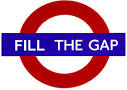